Компоненты ландшафта
8 класс. 
Введение в ландшафтную экологию
1
Ответьте на вопросы:
1. Сколько уровней геосистем существует?
2. Какие геосистемы относят к:
а) планетарному
б) региональному
в) локальному уровню?
В чем отличие этих трех уровней?
3. Какие признаки позволяют разделить 
    территорию на геосистемы?
4. Что называется ландшафтом?
2
КОМПОНЕНТЫ ЛАНДШАФТА
1. Геологическая порода
2. Рельеф
Это основа, на которой формируется
 ландшафт. От неё зависит тип почв,
состояние грунтовых вод, тип 
раститительности  и т. д.
Рельеф – неровности земной 
поверхности
3
КОМПОНЕНТЫ ЛАНДШАФТА
3. ВОДА
4. ВОЗДУХ
«Вода – возница природы.»
Леонардо да Винчи
Роль воздуха велика для 
всего живого
4
КОМПОНЕНТЫ ЛАНДШАФТА
5. Климат
океаны
льды
снега
АТМОСФЕРА
В формировании климата 
принимает участие 
вся планета
почвы
растительность
Человеческая
деятельность
5
КОМПОНЕНТЫ ЛАНДШАФТА
7. Животные
6. Растительность
8. Микроорганизмы
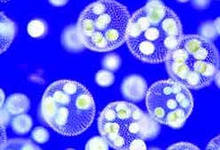 6
КОМПОНЕНТЫ ЛАНДШАФТА
ПРИРОДНЫЕ
Геологическая порода
Рельеф
Воздух
Вода
Климат
Растительность
Микроорганизмы
Животные
Могут встречаться в любом ландшафте(природном, природно-
антропогенном, антропогенном)
7
КОМПОНЕНТЫ ЛАНДШАФТА
9. Человек
10. Техновещество
СОЦИАЛЬНО-ЭКОНОМИЧЕСКИЕ
8
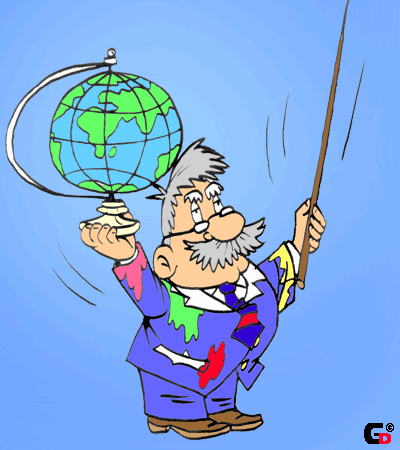 Географическая оболочка – сложная геосистема,
 компоненты которой не только тесно
взаимодействуют между собой, но и связаны с
 компонентами геосистем более низкого уровня
9
Задание. Ответьте на вопрос:
Как взаимодействуют компоненты на лугу или в лесу?
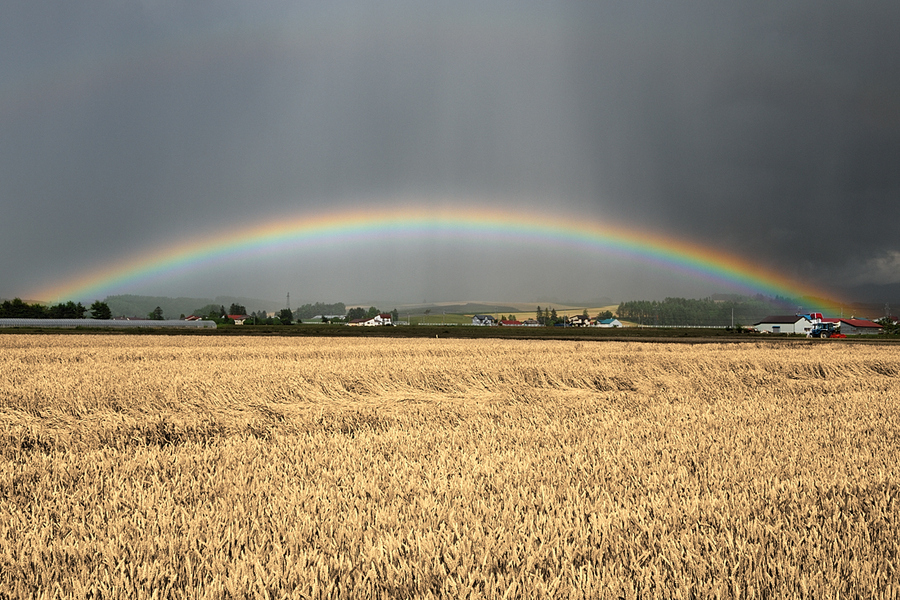 Все компоненты связаны друг с другом, обмениваются 
водой, химическими веществами и энергией. 
Такой обмен принято называть 
                                  метаболизмом дандшафта.
10
Связь между компонентами или внешним 
воздействием и геосистемой любого уровня 
принято называть прямой связью.

«Отклик» геосистемы или компонента на это 
воздействие – обратная связь.

Обратная сязь


положительная                    отрицательная
11
Принципы Коммонера
Все связано со всем.
Все должно куда-то деваться.
Ничто не дается даром.
Природа знает лучше.
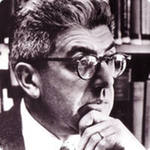 Барри Коммонер американский биолог и эколог
Родился в Бруклине. Окончил университет штата 
Колумбия со степенью бакалавра. В 1938 получил 
магистерскую степень, в 1941 — докторскую.
12
Домашнее задание
§ 1.3.
Задание № 1 на стр. 16 письменно
13